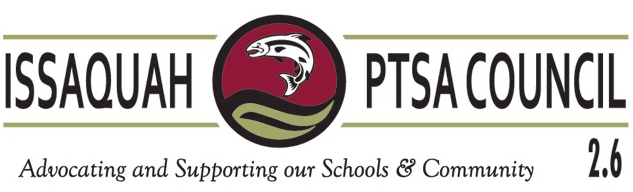 May 17, 2018
President’s ReportBecky Gordon & Leslie Kahler
Thank you!
Budget Committee: Erin Eaton, Laila Collins, Leslie Kahler, Wendy Shah
Luncheon Planning Committee: Laila Collins, Ina Ghangurde, Leah Gibson, & Laurelle Graves
June 7th Official Training:  Managing your Non-Profit
Bring your elected and appointed board members
Council Survey
https://www.surveymonkey.com/r/PPT_Survey2018
Back to School Conference (tentative)
August 21
Bellevue High School
Meetings next year will follow the same pattern with December and June reserved for official training

New password to the Leadership Guide  Username:  Every Password:  Child
Official TrainingHow to Manage Your Non-Profit PTA/PTSA
June 7
10 am – 12 pm
Issaquah Admin Building Board room

Counts as training for your whole board – Bring them!
Consent AgendaI move we accept the consent agenda as presented(items can be removed for discussion or amended)
April 19, 2018 Membership Meeting Minutes
April 2018 Treasurer’s Report 
Membership Report


No claims were filed on our insurance policy during this period
All documents are posted on the Meeting Documents page
Secretary @issaquahptsa.orgErin Thacker
Council needs your new officer names and email
Please send Erin your information
Treasurer @issaquahptsa.orgErin Eaton
2018-2019 Budget 
Presented by Laila Collins for Erin Eaton
Council Business
Standing Rules

Proposed changes to the Standing Rules are included on the document located on the Meeting Documents page under the month of May
We need a 2/3 vote to amend today
Vice PresidentsIna Ghangurde, Laila Collins, Wendy Shah, Korista Smith-Barney
We need to begin clean up at 12:30 today and be out of the building at 1 pm
Best Practices
Budget committee:  present a preliminary 2018-2019 budget to your board for a vote – must be voted on by your membership before June 30
Once your officers for 2018-2019 are elected: 
Send officer names and contact information to Council
Send information to WSPTA you will receive the instructions from them through an email along with instructions to close out PT Avenue
Survey membership to identify priorities for the coming year
This will help you plan your budget for next year, and give you time to discuss/implement changes suggested by your membership.
WSPTA Convention May 18th-20th in Vancouver, WA.
Online registration at www.wastatepta.org
All elected officers are required to attend at least one WSPTA approved training annually. You can have a fun day (or weekend) with your board, and be DONE for next year! Woot! 
At least one elected board member must attend PTA and the Law each year….available at Convention.
Was your PTA Incorporated in May? 
If so, then your annual Corporation Renewal is due on 5/31.
Charitable Solicitations Due May 31
AdvocacyOpen
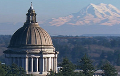 Follow Washington State PTA on Facebook, and check the WSPTA Blog
Standing Committees
Art in the Schools - Artist support
Family and Community Engagement (FACE)
Healthy Youth Initiative/Influence the Choice
Issaquah Schools Foundation
Outreach
Parentwiser
Reflections
Special Education
Volunteers for Issaquah Schools (VIS)
Webmaster
OutreachCo-Chairs   Kim Weiss & Kristen Slocum    outreach@issaquahptsa.org
Tools4School
New Program this year !
Eastridge Church will be holding the Wellness Fair & BBQ at a different time (TBD).  Event will be backpacks, supplies, free books, chalk art, and (fingers crossed) The Garage Teen Café
Donations of Packed Supply Kits & Backpacks Only
To better serve students & volunteers, using only pre-packed supply kits from Supply All Kids; no loose school supplies
Donations made online by July 28, 2018 at https://supplyallkids.com/#/donate/isf
Donations of new, empty backpacks appreciated (IFCB, ISF Office)
Event: Aug 1st & 2nd at Clark Elementary School
Registration coming !
Summer Lunch through IFCB
June 21 – Aug 30
Provides a week’s worth of breakfast, lunch, and snacks
Donations of food items, cash, paper grocery bags, and volunteers !
Includes perishable items like sliced cheese, lunch meat, and produce
Registration & Donation Information on IFCB website/summer lunch
ReflectionsLeah Gibson
Ben Eskenazi from Issaquah High School
2018 National PTA Award of Excellence – high School division
Above the Below (photograph on next slide)
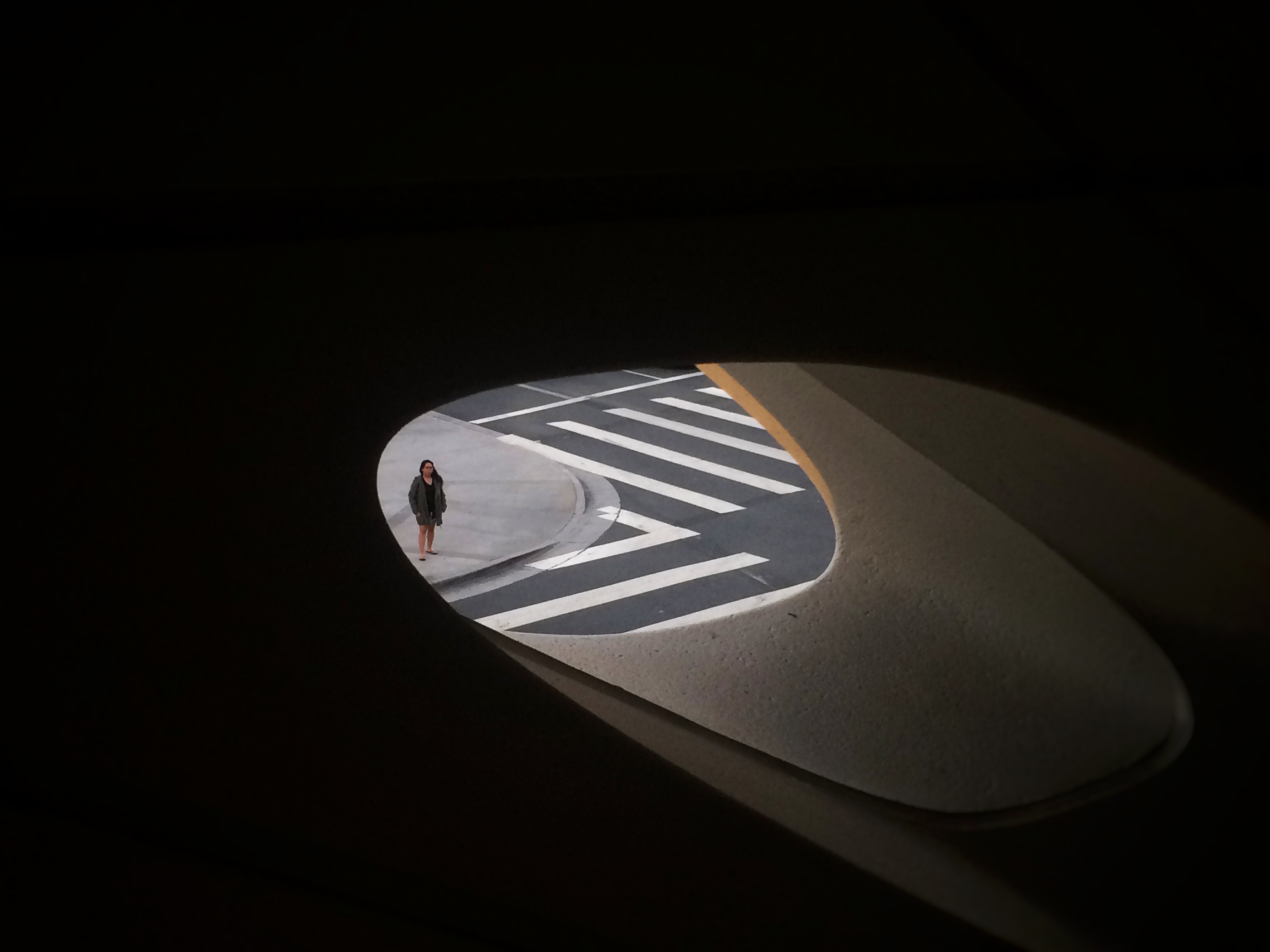 Staff AppreciationKim Weiss, Wendy Shah, & Nicole Morgan
Echo Glen - update
Academy for Community Transition (ACT)
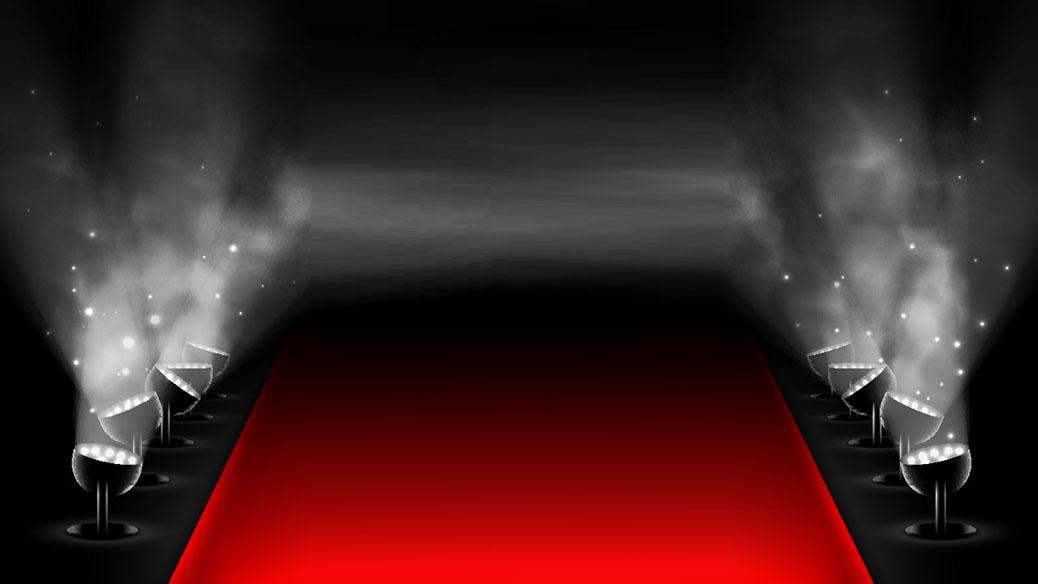 Overall Winner
Shane Elledge Liberty High School
“What’s it Worth ”
To view all winning videos visit: https://www.influencethechoice.org/2018-influence-the-choice-student-video-contest.html
District Updates
Doug Jones – IEA President
New Business
Adjourn
for End of Year Luncheon
Questions?
Elementary Schools
South:  Korista Smith-Barney	 vp-el-south@ issaquahptsa.org
Apollo, Briarwood, Maple Hills, Newcastle
Central: Wendy Shah			 vp-el-central@ issaquahptsa.org
Clark, Cougar Ridge, Grand Ridge, IVE, Sunset 
North:  Ina Ghangurde			 vp-el-north@ issaquahptsa.org
Cascade Ridge, Challenger, Creekside, Discovery, Endeavour, Sunny Hills

Middle Schools:  Laila Collins 		vp-middle@issaquahptsa.org 	
High Schools:  Ina Ghangurde		vp-high@issaquahptsa.org
Additional Contacts
Issaquah PTSA Council
Council Presidents					President@Issaquahptsa.org
Becky Gordon & Leslie Kahler
Secretary:  Erin Thacker				Secretary@issaquahPTSA.org
Treasurer: Erin Eaton			  		Treasurer@issaquahptsa.org
Membership:  Open		  			Membership@issaquahptsa.org

Washington State PTA
Region 2 Director: Mindi Lincicome		PTAreg2@WAstatePTA.org
Area B Director: Jane Dulski			AreaBvp@WAstatePTA.org
President:  Michelle Nims				PTApres@WAstatePTA.org
Executive Director:  Kathryn Hobbs 		khobbs@WAstatePTA.org
Staff: Amanda Starr-Smith				Support@WAstatePTA.org         Tatia Vasbinder
The Issaquah PTSA Council is Here to Support You in Everything You Do 


Thank You for Your Service to the Families and Students in the Issaquah School District!